Łagodzenie stresu wzrokowego.   
          Analizator fonemowy
        Łazienka
                      
          

               
          
                
                        fundacja ingenium
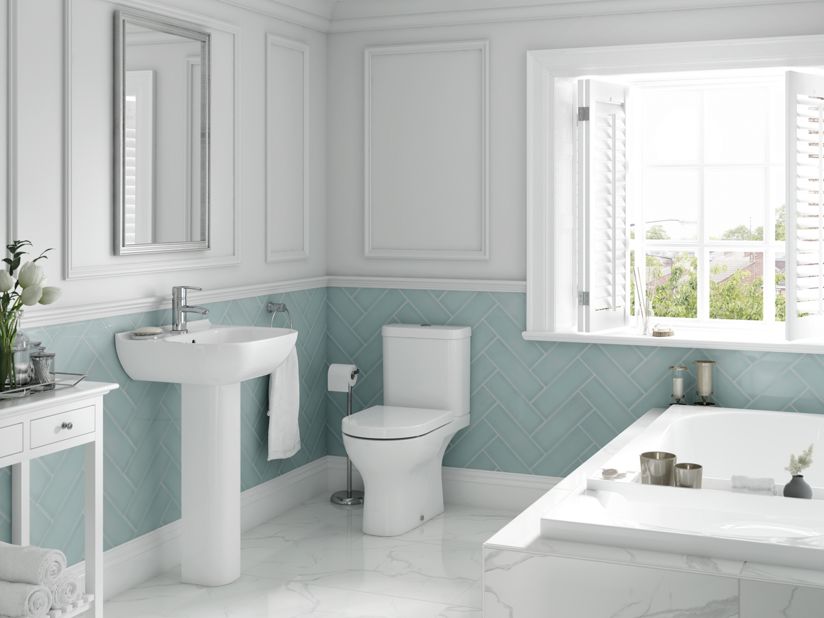 łazienka
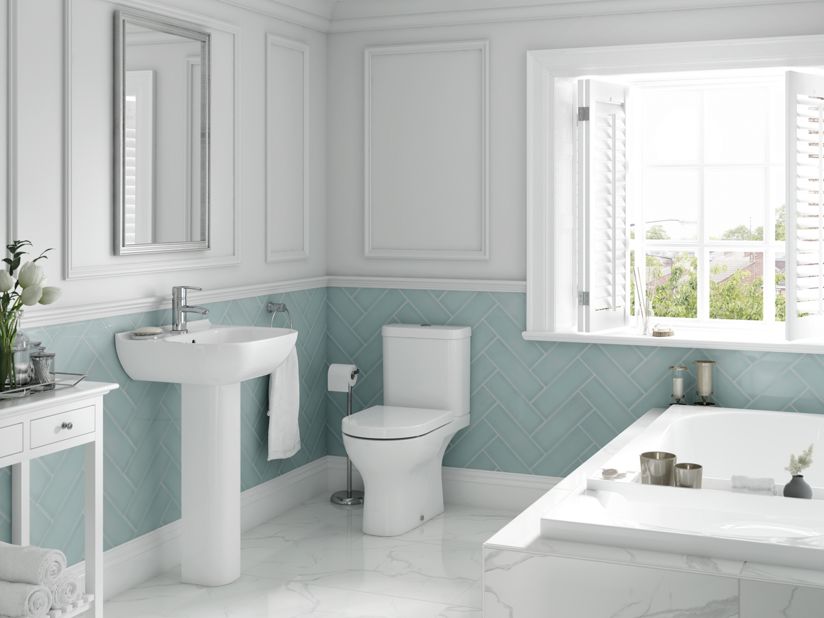 łazienka
umywalka
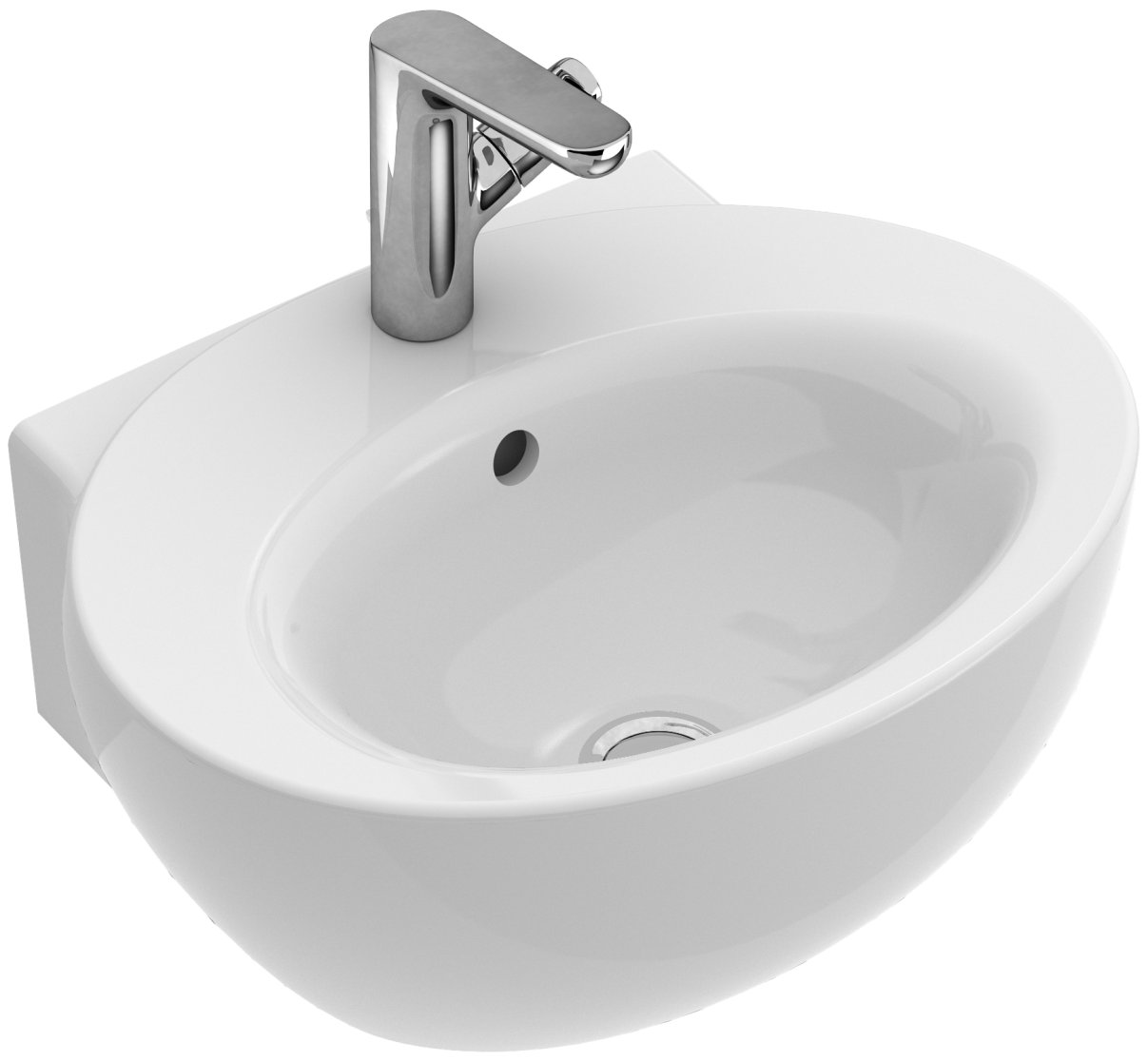 umywalka
wanna
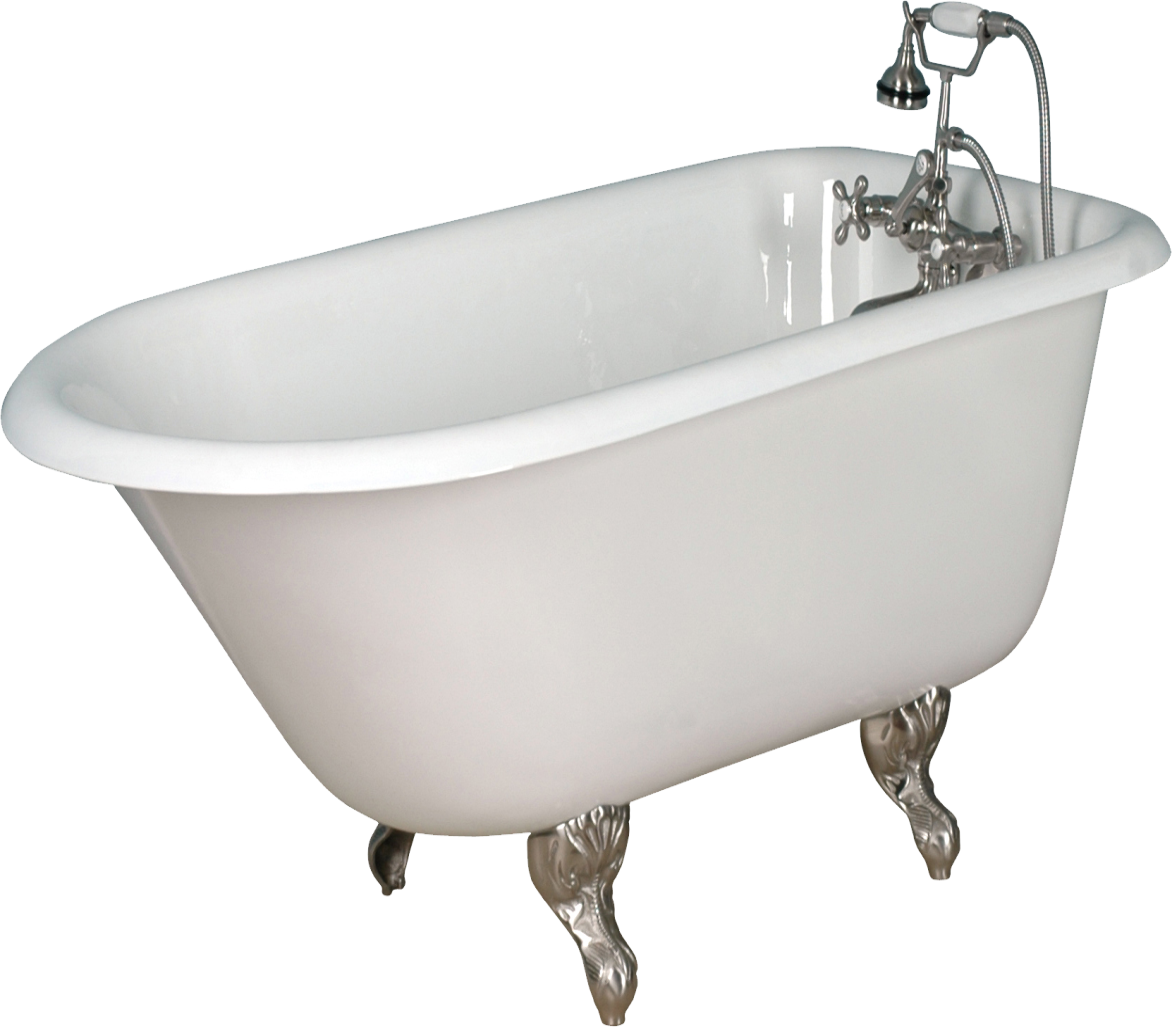 wanna
prysznic
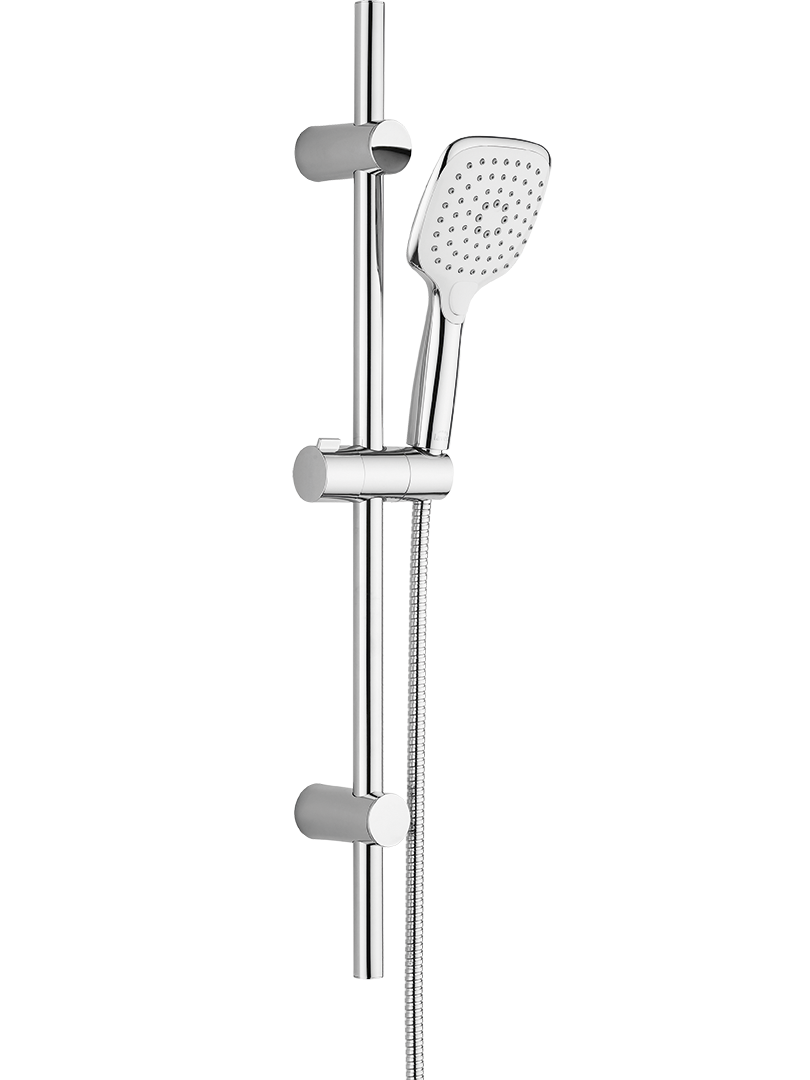 prysznic
kabina prysznicowa
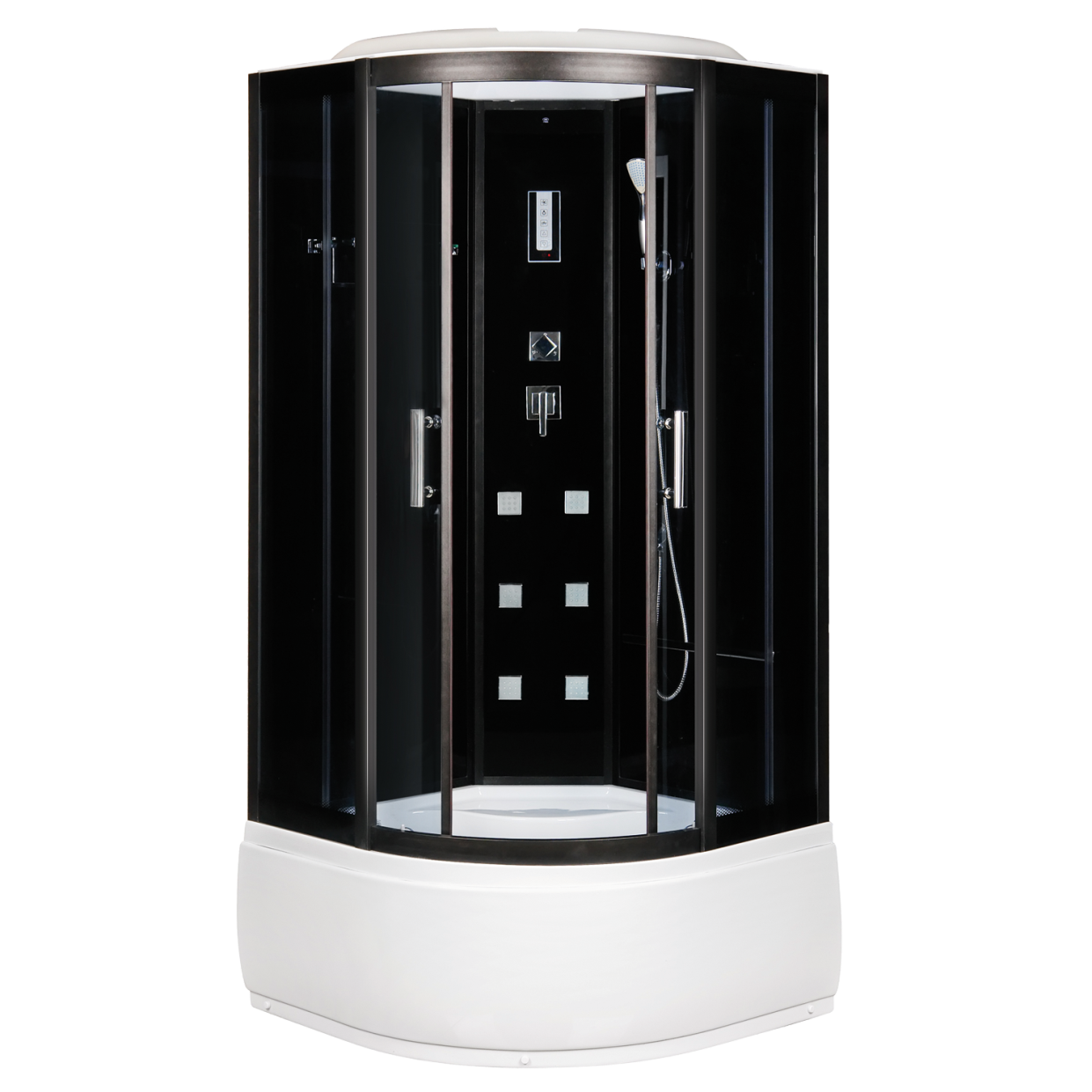 kabina prysznicowa
bidet
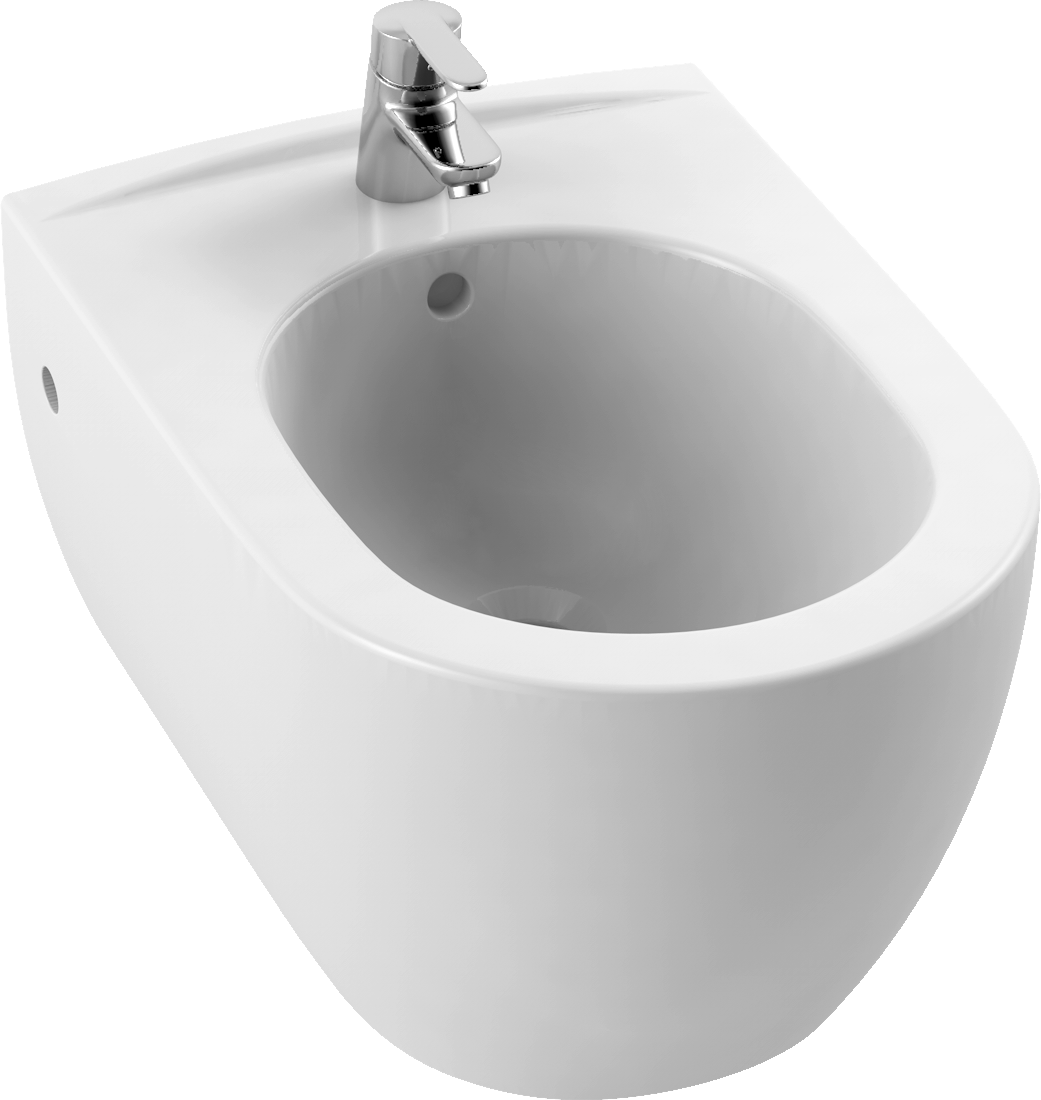 bidet
brodzik
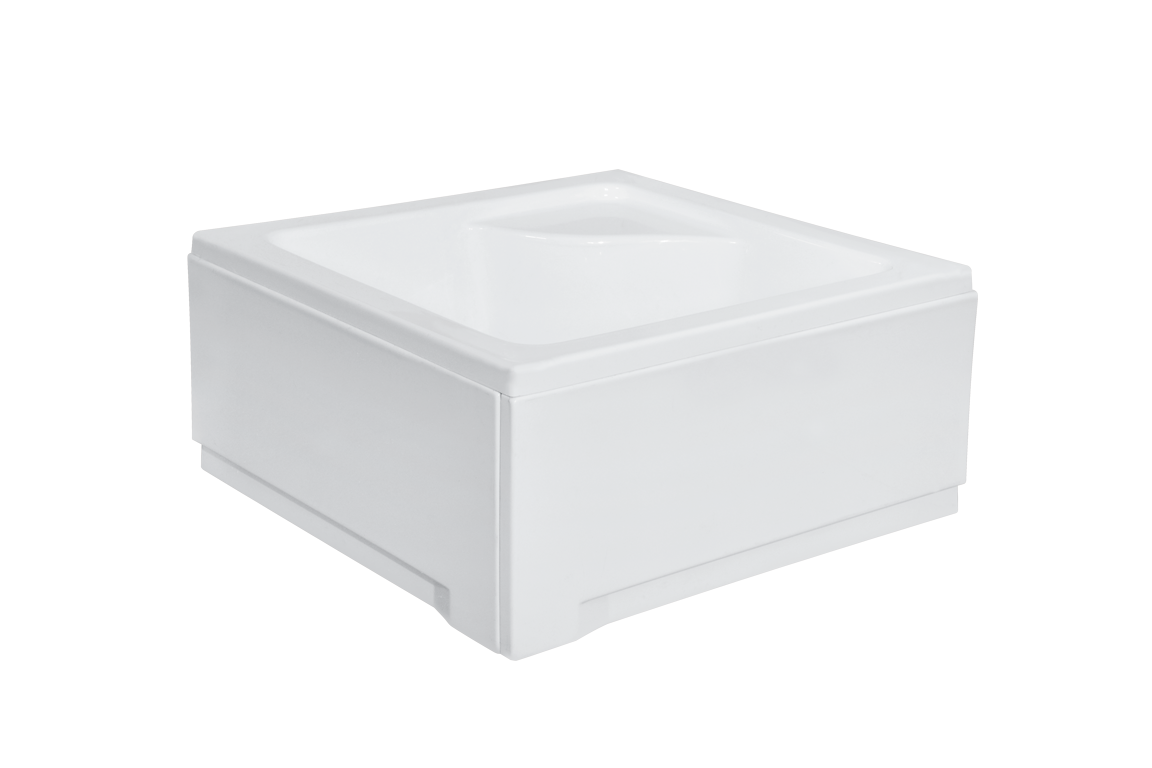 brodzik
wanienka 
do nóg
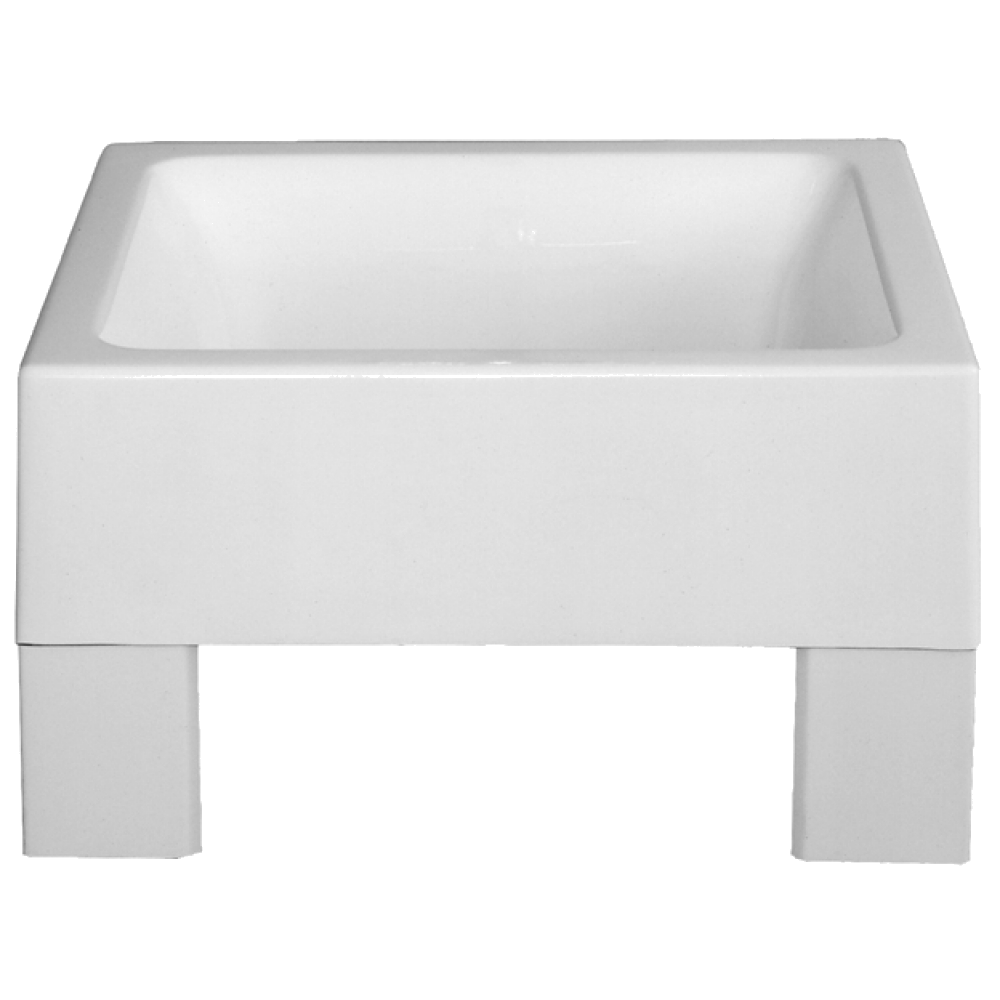 wanienka        do nóg
muszla
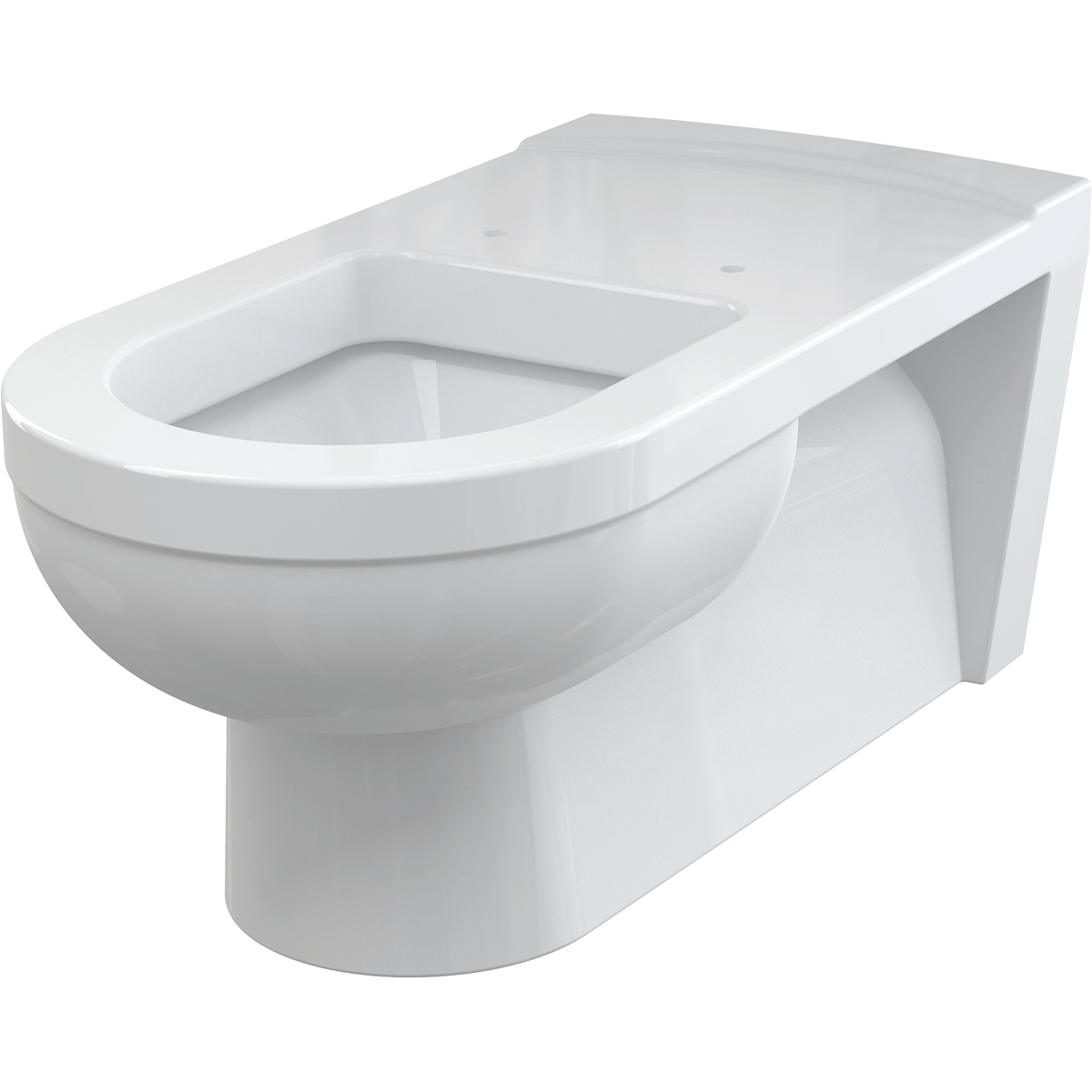 muszla
lustro
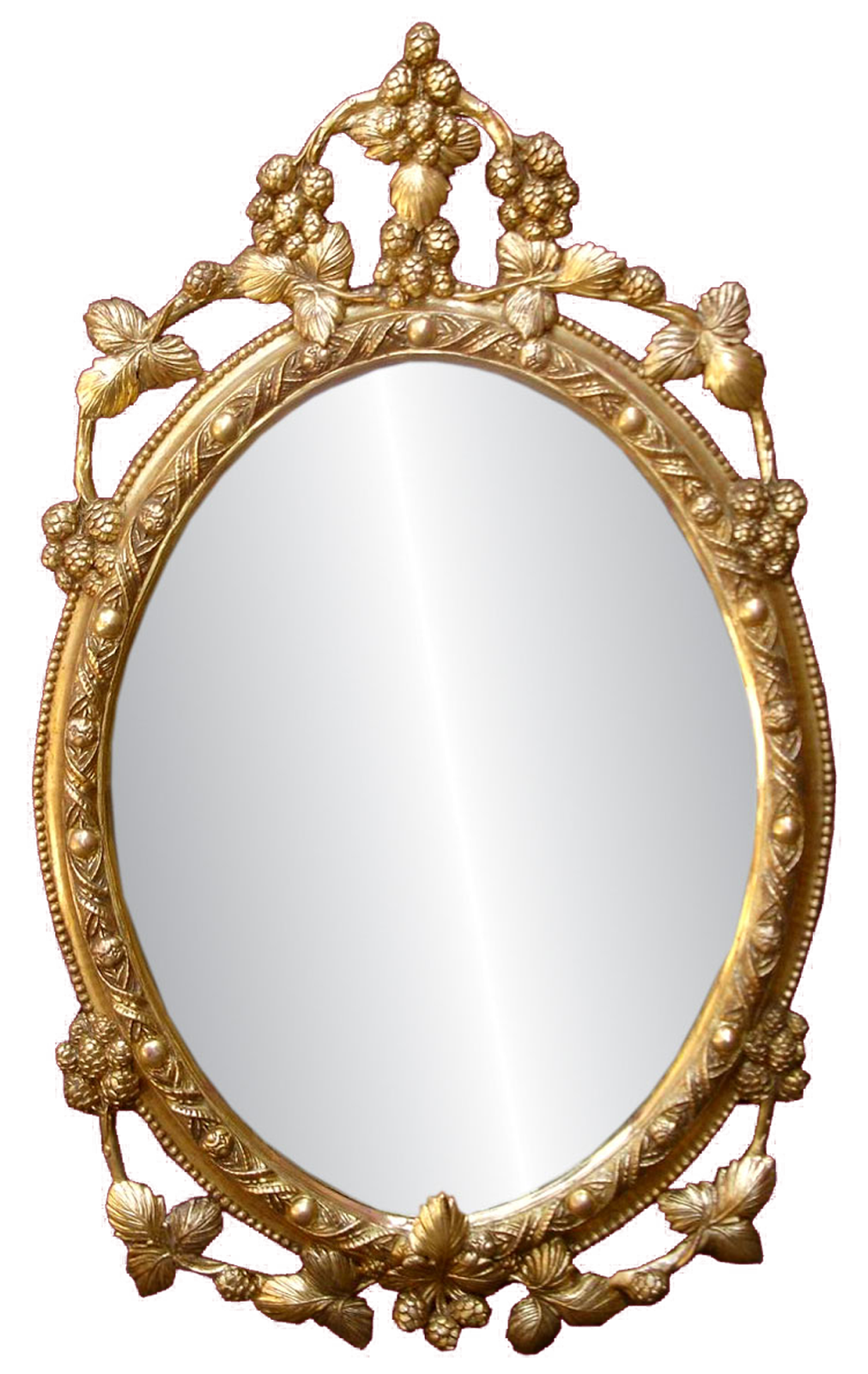 lustro
lusterko
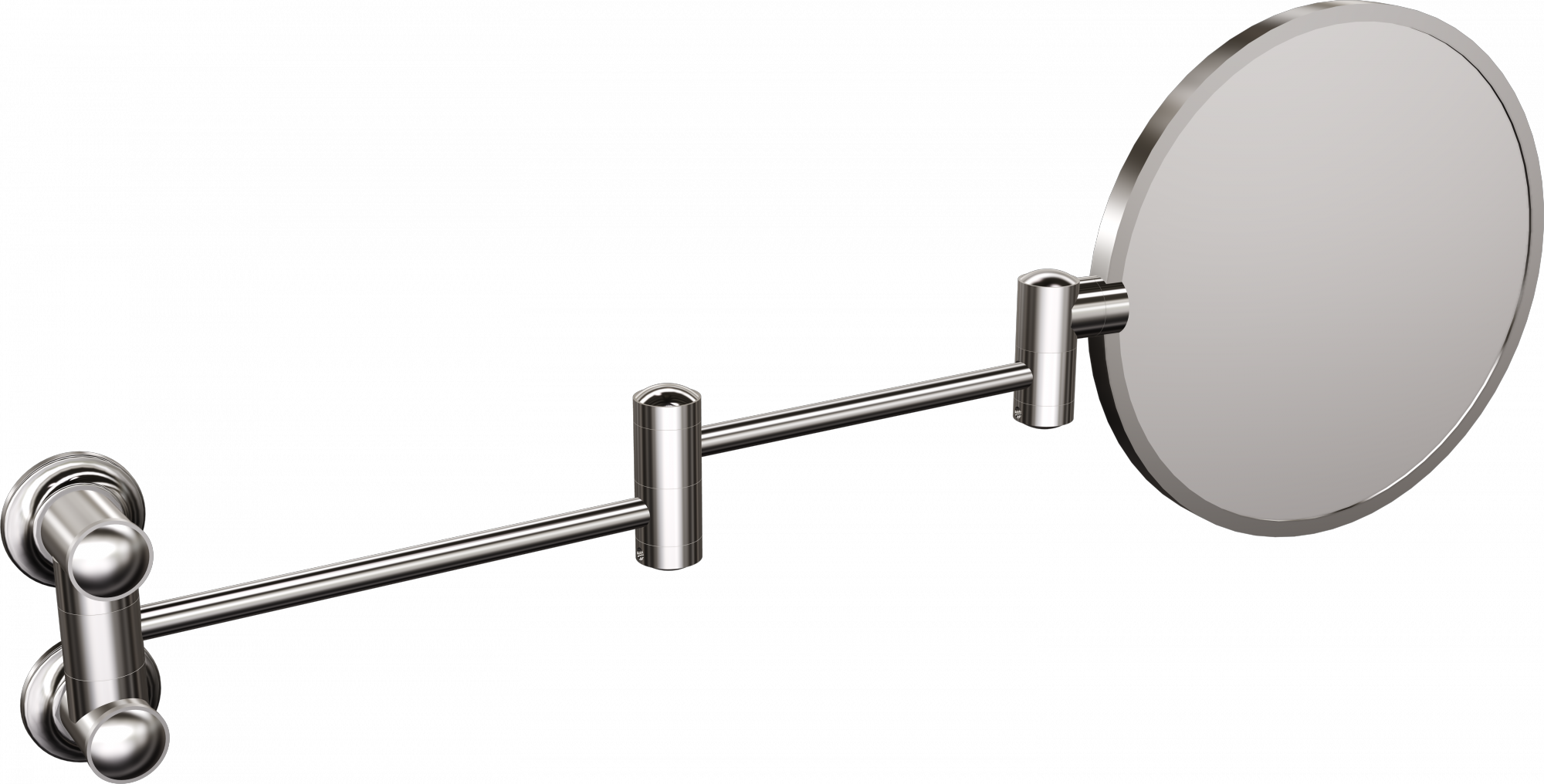 lusterko
waga
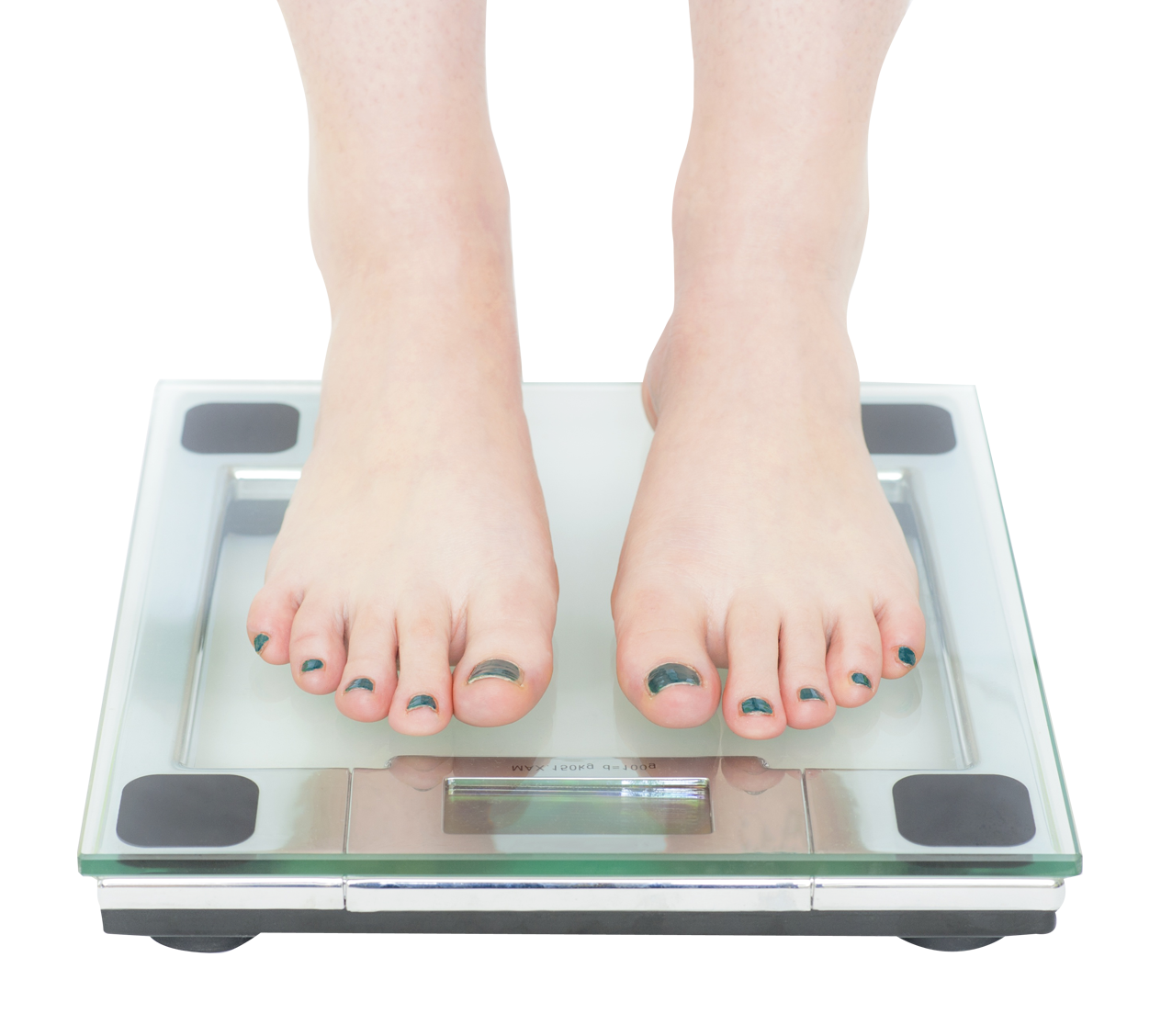 waga
szafka
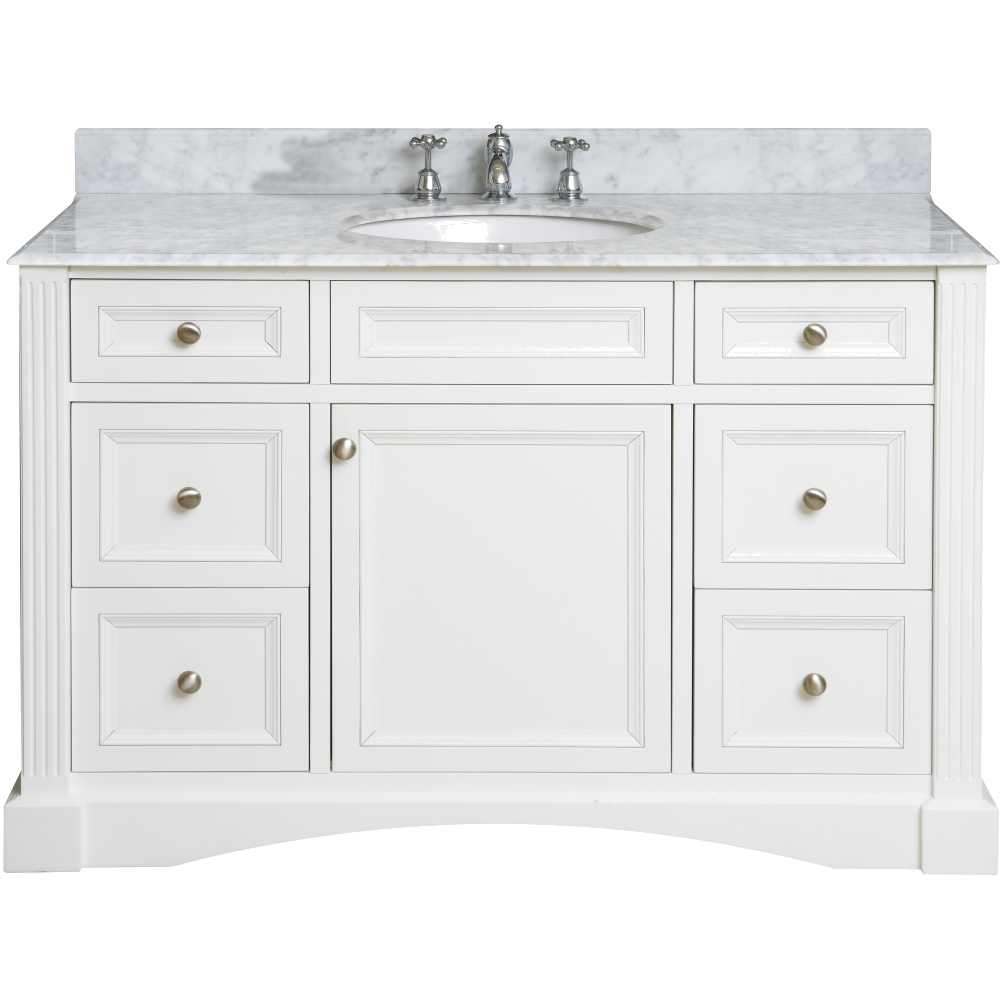 szafka
pralka
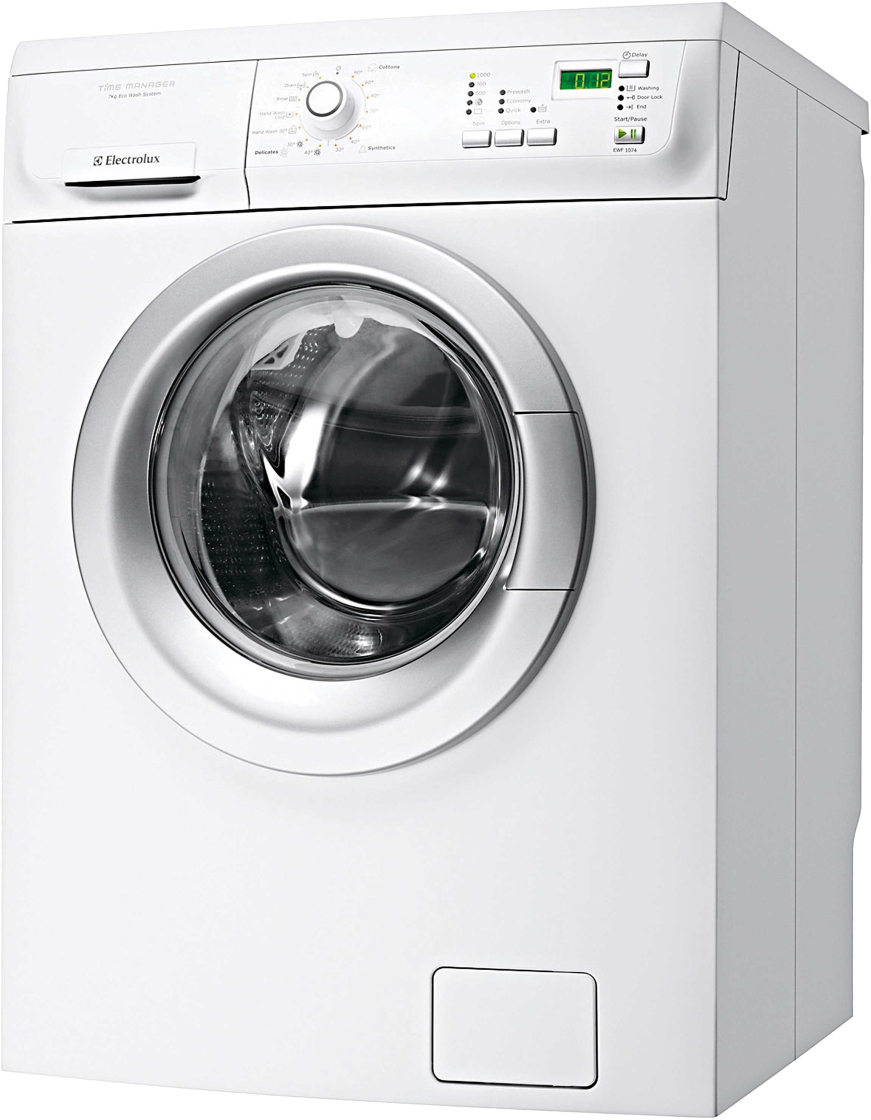 pralka
suszarka
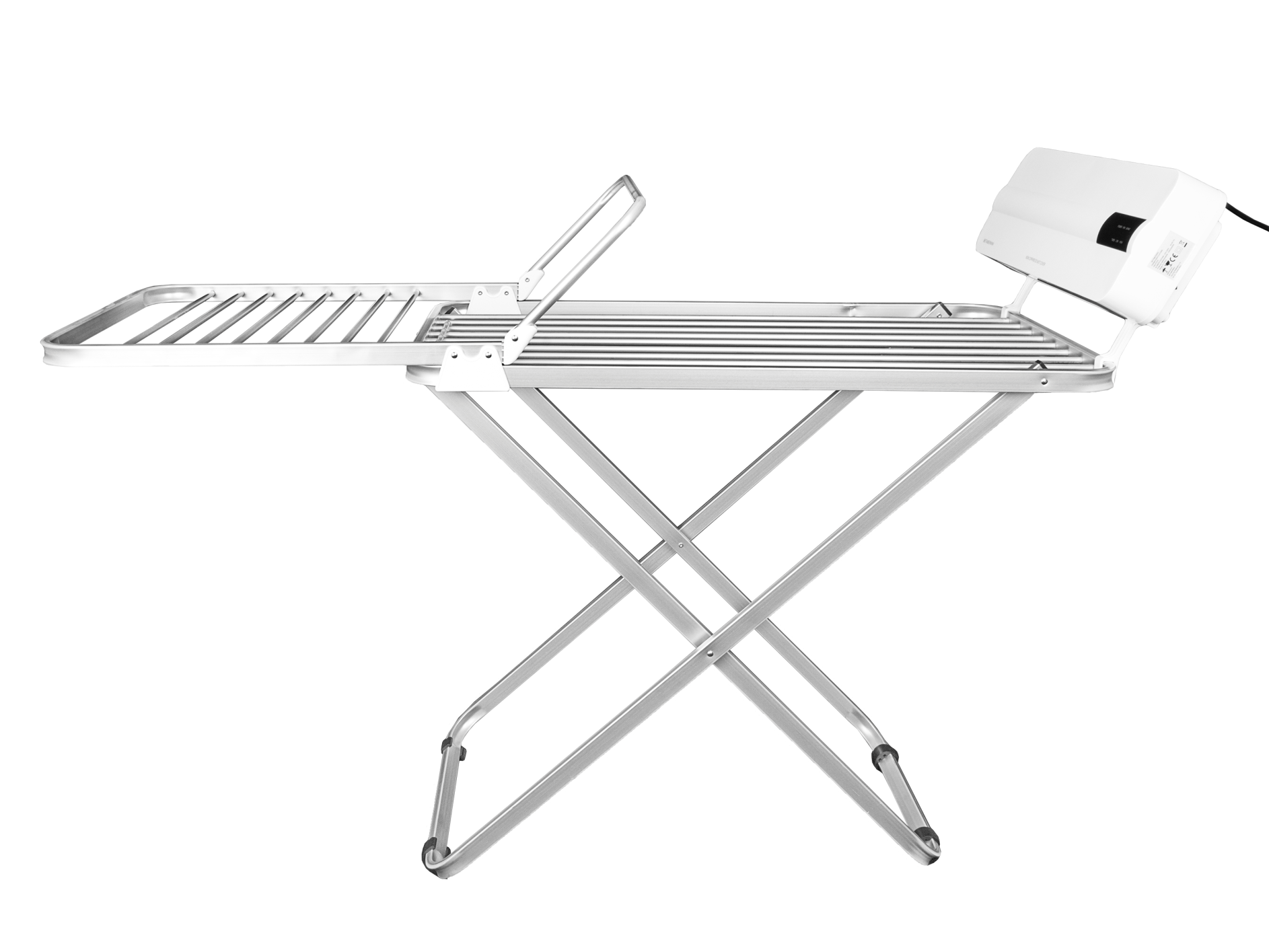 suszarka
dywanik
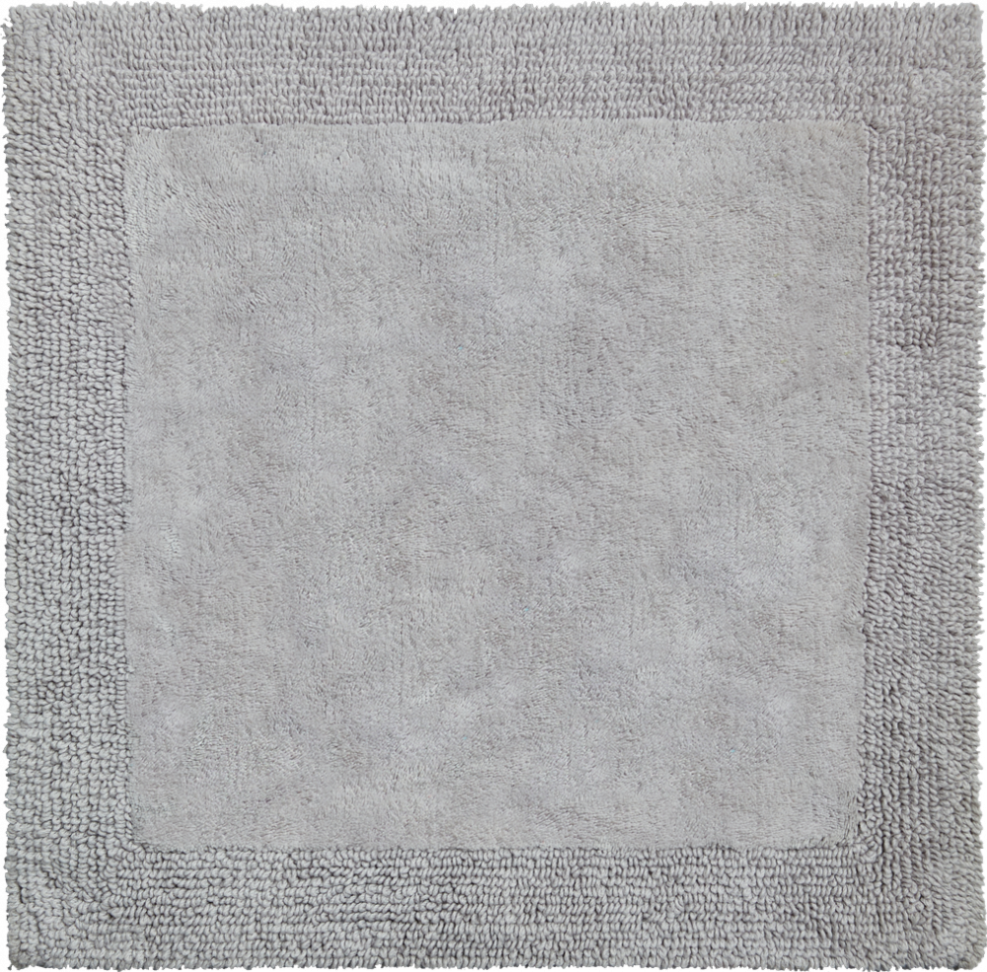 dywanik
mata
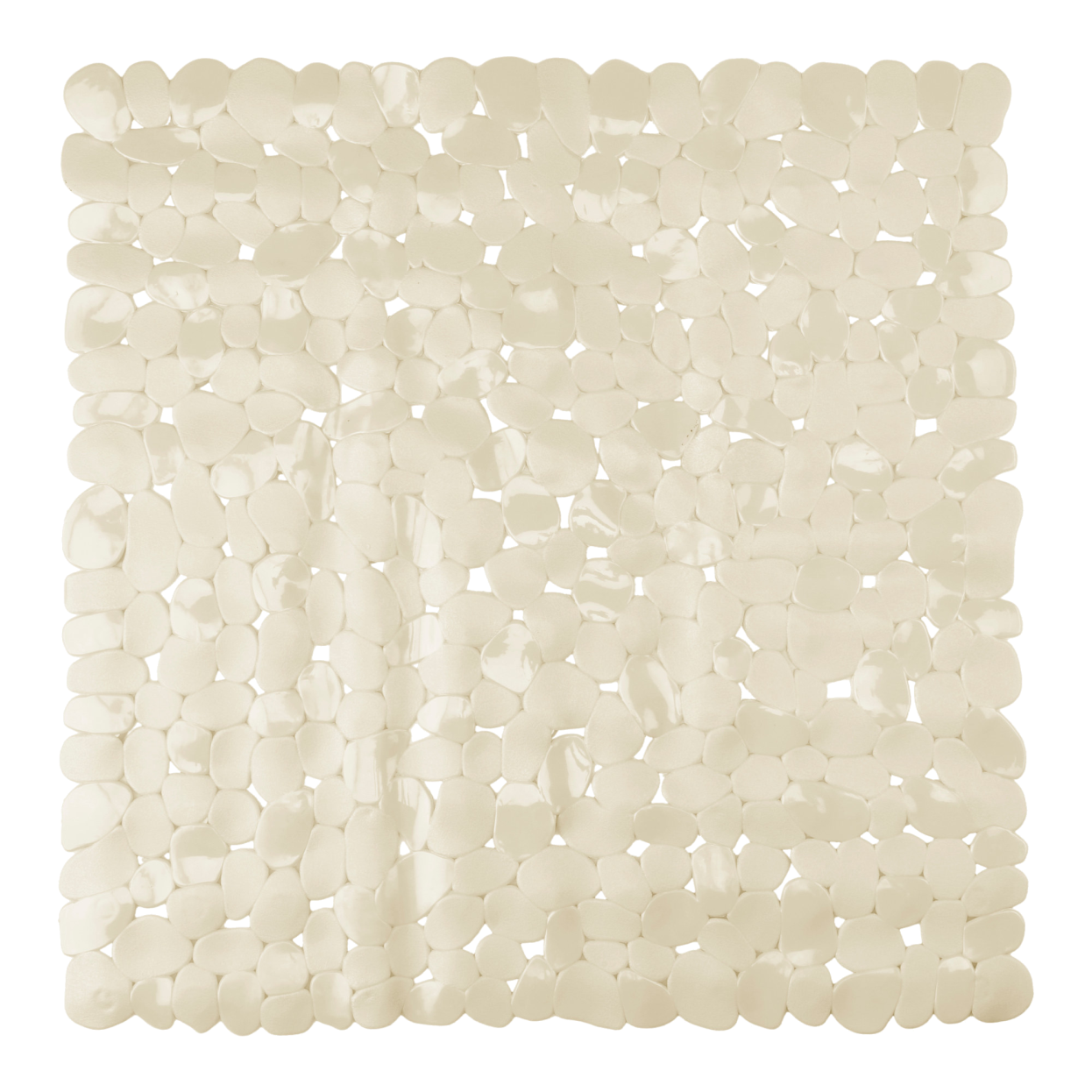 mata
kafelki
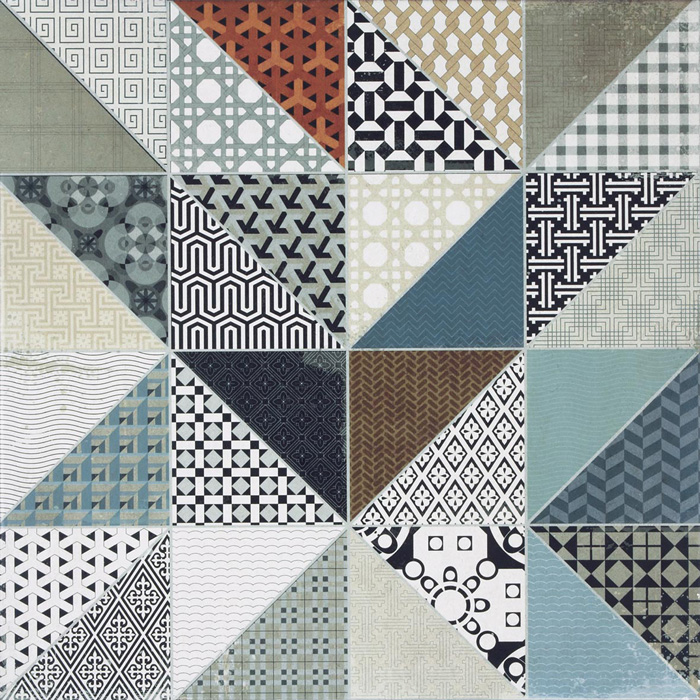 kafelki
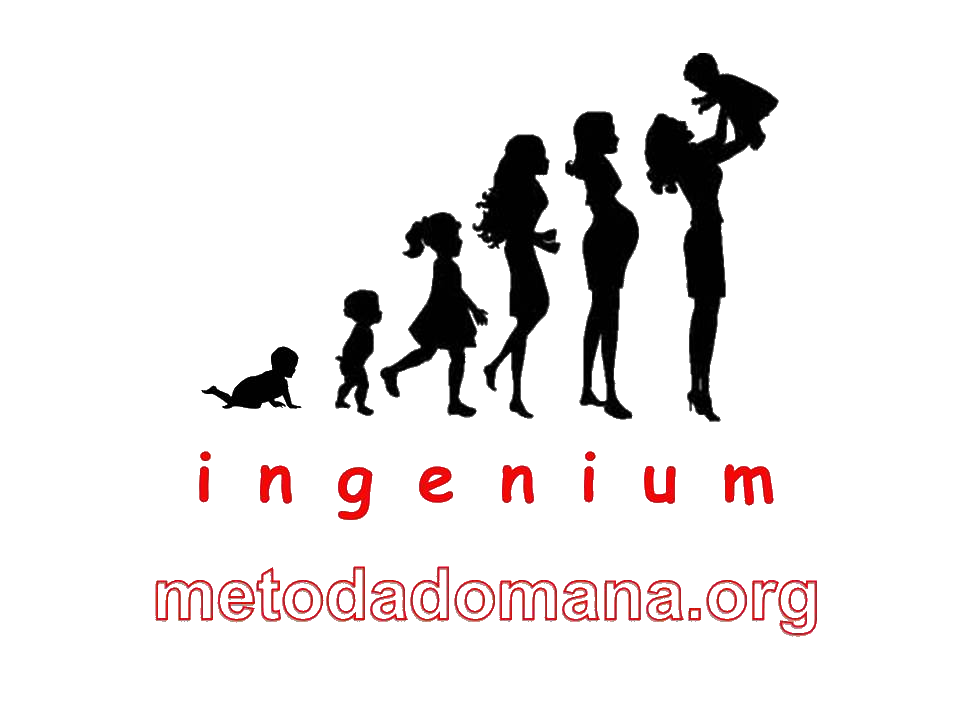